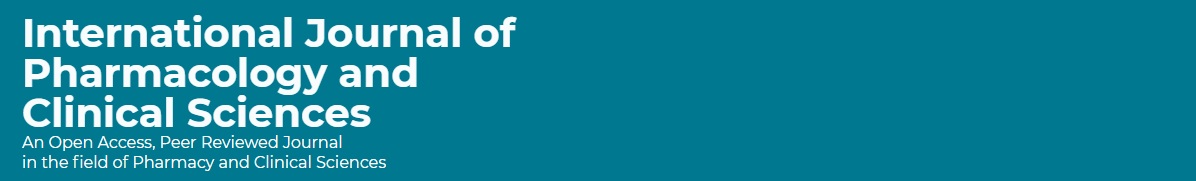 Adult Standardized Concentration of Miscellaneous Medications Intravenous Infusion: A New Initiative in Saudi Arabia
Yousef Ahmed Alomi, Hani Alhamdan, 
Faiz A Bahadig
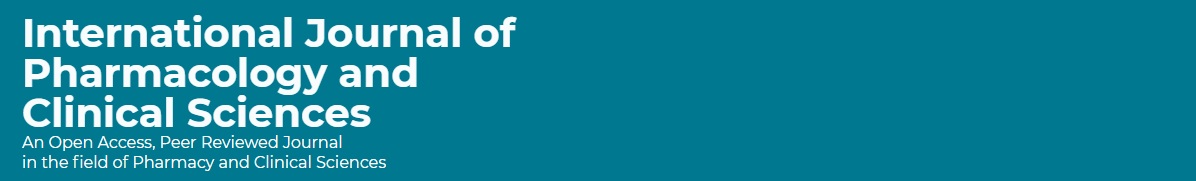 ABSTRACT: 
Objectives: To establish the adult standardized concentration of miscellaneous medications intravenous infusion as new initiatives in the Kingdom of Saudi Arabia. Methods: It is a new initiative project drove by national standardized concentration of miscellaneous medications services. The projects formulated from the international business model, pharmacy project guidelines and project management institution guidelines of a new project. The initiative project is written through project management professionals and contained of several parts, including the initial phase, the planning phase, the execution phase, the monitoring and controlling phase.
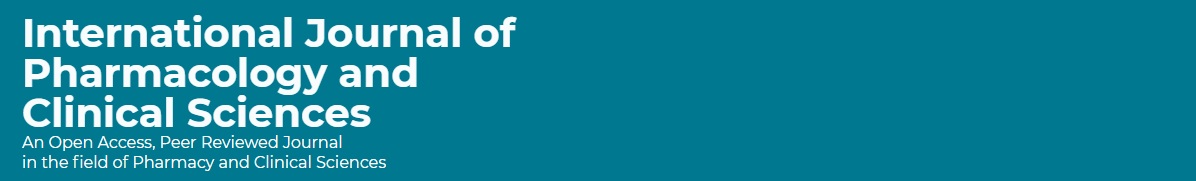 Results: The adult standardized concentration of miscellaneous medications intravenous infusion services defined as a vision, mission and goals. The services had various benefits including clinical and economic on patients, the continuous of the project assured by risk management model description and the monitoring and controlling of the services as explored in the review. The transition to operation project though closing project stage explored in the analysis. Conclusion: The adult standardized concentration of miscellaneous medications intravenous infusion services are a new initiative part of the intravenous admixture program. The standardized concentration of miscellaneous medications might diminution drug related problems, reduction of healthcare professional workload and avoid additional redundant cost; it is highly recommended to implement in the Kingdom of Saudi Arabia.
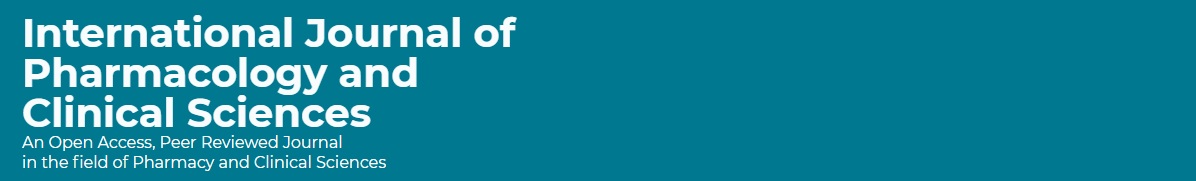 Key Words : 
Adult, 
Standardized, 
Concentration, 
Miscellaneous medications, 
Intravenous,
Saudi Arabia.